Introduction: What Is Economics?
Economics is the science of choice, exploring the choices made by individuals and organizations.
P R E P A R E D   B Y
Brock Williams
A P P L Y I N G   T H E   C O N C E P T S
Do people respond to incentives?
	Responding to Production Rewards
What is the role of prices in allocating resources?
	The Economic Solution to Spam

How do we compute percentage changes?
	The perils of percentages
1
2
2
2
2
3
1.1
WHAT IS ECONOMICS?
●	scarcityThe resources we use to produce goods and services are limited.
●	economicsThe study of choices when there is scarcity.
Here are some examples of scarcity and the trade-offs associated with making choices:
• 	You have a limited amount of time. Each hour on the job means one less hour for study or play.
• 	A city has a limited amount of land. If the city uses an acre of land for a park, it has one less acre for housing, retailers, or industry.
• 	You have limited income this year. If you spend $17 on a music CD, that’s $17 less you have to spend on other products or to save.
1.1
WHAT IS ECONOMICS? (cont’d)
factors of productionThe resources used to produce goods and services; also known as production inputs, or resources.
natural resources
Resources provided by nature and used to produce goods and services.
labor
Human effort, including both physical and mental effort people, used to produce goods and services.
physical capital
The stock of equipment, machines, structures, and infrastructure that is used to produce goods and services.
human capital
The knowledge and skills acquired by a worker through education and experience and used to produce goods and services.
entrepreneurship
The effort used to coordinate the factors of production—natural resources, labor, physical capital, and human capital—to produce and sell products.
1.1
WHAT IS ECONOMICS? (cont’d)
Positive versus Normative Analysis
●	positive analysisAnswers the question “What is?” or “What will be?”
●	normative analysisAnswers the question “What ought to be?”
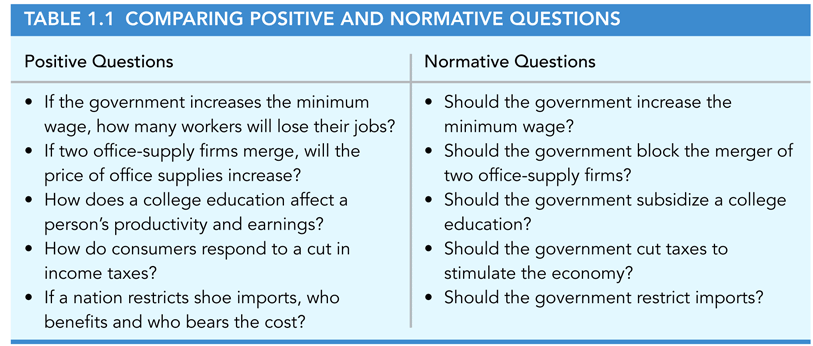 1.1
WHAT IS ECONOMICS? (cont’d)
The Three Key Economic Questions: What, How, and Who?
The choices made by individuals, firms, and governments answer three questions:
1 	What products do we produce? 
2 	How do we produce the products? 
3 	Who consumes the products?
1.1
WHAT IS ECONOMICS? (cont’d)
Economic Models
●	economic modelA simplified representation of an economic environment, often employing a graph.
ECONOMIC ANALYSIS AND MODERN PROBLEMS
1.2
Economic View of Traffic Congestion
To an economist, the diagnosis of the problem is straightforward. 
        	
	▪ Your car takes up space and decreases the distance
	  between the vehicles on the highway. 

	▪ The normal reaction to a shorter distance between moving
	  cars is to slow down. 

	▪ So when you enter the highway, you force other
	  commuters to spend more time on the highway.

	▪ One possible solution to the problem is to force people to
	  pay for using the road, just as they pay for gasoline and tires.

	▪ The job for the economist is to compute the appropriate
	  congestion tax and predict the consequences of imposing the tax.
ECONOMIC ANALYSIS ANDMODERN PROBLEMS (cont’d)
1.2
Economic View of Poverty in Africa
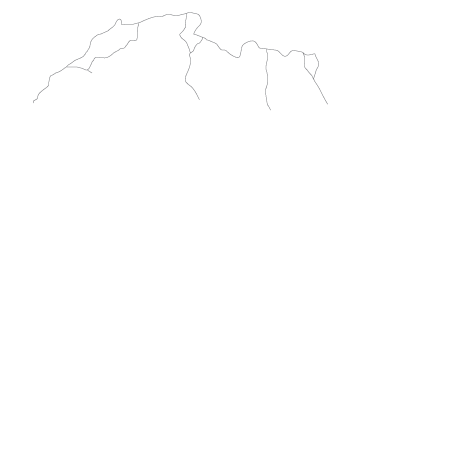 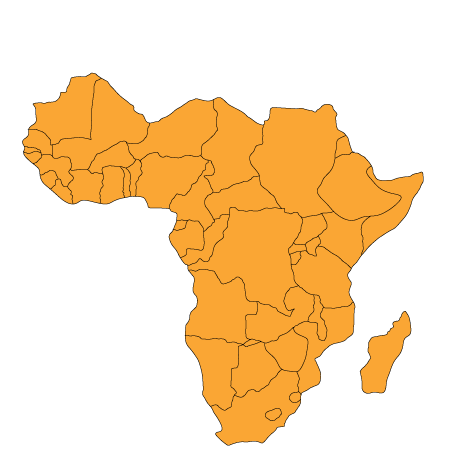 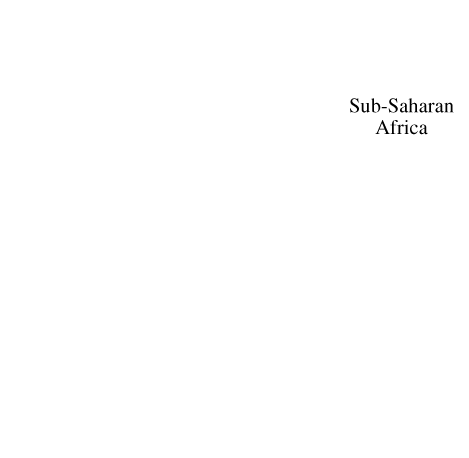  FIGURE 1.1
Map of Africa

Africa is the world’s second-largest continent in both area and population, and accounts for more than 12 percent of the world’s human population. 

The countries of sub-Saharan Africa are highlighted in yellow.
ECONOMIC ANALYSIS AND MODERN PROBLEMS (cont’d)
1.2
Economic View of the Current World Recession
Over the last several decades, the U.S. economy has performed well and has raised our standard of living. Although the economy faltered at times, policymakers seemed to know how to restore growth and prosperity.

That is why the financial crisis and the recession that began in late 2007 have so shaken the confidence of people in the United States and around the world. 

     ▪ The problems started innocently enough, with a booming market for homes that was fueled by easy credit from financial institutions. 

     ▪ But we later discovered that many purchasers of homes and properties could not really afford them, and the trouble spread to banks and other financial institutions. 

     ▪ As a result, businesses found it increasingly difficult to borrow money for everyday use and investment, and economic activity around the world began to contract.

The major countries of the world have implemented aggressive policies to try to halt this downturn.
THE ECONOMIC WAY OF THINKING
1.3
Use Assumptions to Simplify
Economists use assumptions to make things simpler and focus attention on what really matters.
Isolate Variables—Ceteris Paribus
Economic analysis often involves variables and how they affect one another.
variable
A measure of something that can take on different values.
ceteris paribus
A Latin expression meaning that other variables are held fixed.
THE ECONOMIC WAY OF THINKING (cont’d)
1.3
Think at the Margin
How will a small change in one variable affect another variable and what impact that has on people’s decision making.
marginal change
A small, one-unit change in value.
Rational People Respond to Incentives
A key assumption of most economic analysis is that people act rationally, meaning that they act in their own self-interest.
1
A P P L I C A T I O N
RESPONDING TO PRODUCTION REWARDS
APPLYING THE CONCEPTS #1:  Do people respond to incentives?
To illustrate the notion that people are rational and respond to incentives, consider an experiment conducted by the managers of a Chinese factory that produces electronic products such as GPS navigation devices and devices and notebook computers.  
Workers were divided into three groups: 
	▪ workers in the control group were simply paid their regular wages, 
	▪ Workers in the second “reward” group were simply told that if they met the target they 	   would get a $12 weekly bonus if output exceeded the production target.  
	▪ Workers in the third “punishment” group were told that they had tentatively been 	  awarded 	the bonus, but would “lose” the bonus if their output fell short of the 	 	  production target.
The results of this experiment revealed the power—and the subtleties—of incentives.  
	▪ Compared to the control group, the possibility of a bonus increased productivity by 7%.
  	▪ Among the workers in the two treatment groups, productivity was on average 1% 	  higher  for workers in the “punishment” group.  This suggest that the fear of a loss	  provides a greater incentive than a prospect of a gain.
Example: London Addresses Its Congestion Problem
To illustrate the economic way of thinking, let’s consider again how an economist would approach the problem of traffic congestion. 
Each driver on the highway slows down other drivers but ignores these time costs when deciding whether to use the highway. 
If the government imposes a congestion tax to reduce traffic during rush hour, the economist is faced with a question: How high should the tax be?
Use assumptions to simplify. We assume every car has the same effect on the travel time of other cars.
Isolate variables—ceteris paribus. We would make the ceteris paribus assumption that everything else that affects travel behavior—the price of gasoline, bus fares, and consumer income—remains fixed.
Think at the margin. We would estimate the effects of adding one more car to the highway.
If the marginal driver forces each of the 900 commuters to spend two extra seconds on the highway, total travel time increases by 30 minutes. 
If the value of time is, say, $16 per hour, the appropriate congestion tax would be $8 (equal to 16 x ½ hour).
2
A P P L I C A T I O N
THE ECONOMIC SOLUTION TO SPAM
APPLYING THE CONCEPTS #2:  What is the role of prices in allocating resources?
Spam—unwanted commercial e-mail—torments people around the world,                 interrupting their work and congesting their computer networks. 
A spammer pays nothing to send a million e-mail messages, but earns a profit if just a few people buy an advertised product. 
The economic approach to spam is to establish a price for commercial e-mail. 
One idea is to follow the lead of snail mail and require a $0.01 electronic stamp for each commercial e-mail message.
     ▪ A bundle of one million e-mails would cost $10,000, so if a spammer expects just a few   people to buy an advertised product, spamming won’t be profitable. 
     ▪ A second approach is to charge senders a penalty of $1 for each e-mail that is declared “unwanted” by a recipient. 
     ▪ If each e-mail account has a credit limit of $200, the sender’s internet service provider (ISP) would shut down an account once it receives 200 complaints.
PREVIEW OF COMING ATTRACTIONS:MACROECONOMICS
1.4
macroeconomics
 The study of the nation’s economy as a  whole; focuses on the issues of inflation, unemployment, and economic growth.
Macroeconomics explains why economies grow and change and why economic growth is sometimes interrupted.
Using Macroeconomics to Understand Why Economies Grow
Macroeconomics explains why resources increase over time and the consequences for our standard of living.
PREVIEW OF COMING ATTRACTIONS:MACROECONOMICS (cont’d)
1.4
Using Macroeconomics to Understand Economic Fluctuations
All economies, including ones that experience a general trend of rising per capita income, are subject to economic fluctuations, including periods when the economy shrinks.
Using Macroeconomics to Make Informed Business Decisions
A manager who studies macroeconomics will be better equipped to understand the complexities of interest rates and inflation and how they affect the firm.
PREVIEW OF COMING ATTRACTIONS:MICROECONOMICS
1.5
microeconomics
 The study of the choices made by  households, firms, and government and how these choices affect the markets for goods and services.
Using Microeconomics to Understand Markets and Predict Changes
One reason for studying microeconomics is to better understand how markets work and to predict how various events affect the prices and quantities of products in markets.
PREVIEW OF COMING ATTRACTIONS:MICROECONOMICS (cont’d)
1.5
Using Microeconomics to Make Personal and Managerial Decisions
On the personal level, we use economic analysis to decide how to spend our time, what career to pursue, and how to spend and save the money we earn. Managers use economic analysis to decide how to produce goods and services, how much to produce, and how much to charge for them.
Using Microeconomics to Evaluate Public Policies
We can use economic analysis to determine how well the government performs its roles in the market economy.
K E Y   T E R M S
ceteris paribus
economic model
economics
entrepreneurship
factors of production
human capital
labor
macroeconomics
marginal change
microeconomics
natural resources
normative analysis
physical capital
positive analysis
scarcity
variable
USING GRAPHS
1A.1
A P P E N D I X   A
Graphing Single Variables
USING GRAPHSAND PERCENTAGES
▼ FIGURE 1A.1Graphs of Single Variables
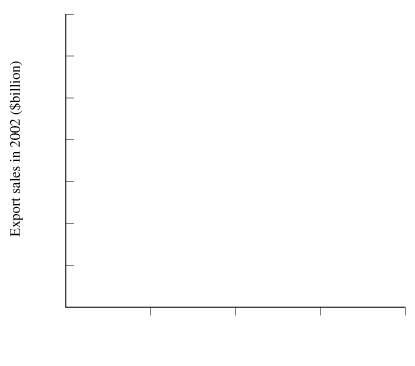 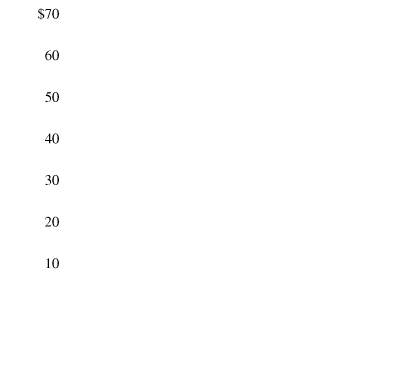 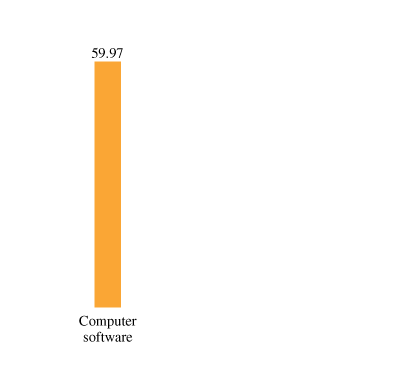 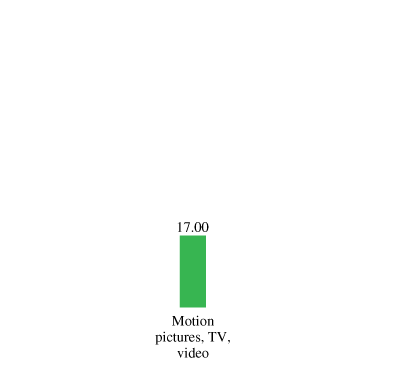 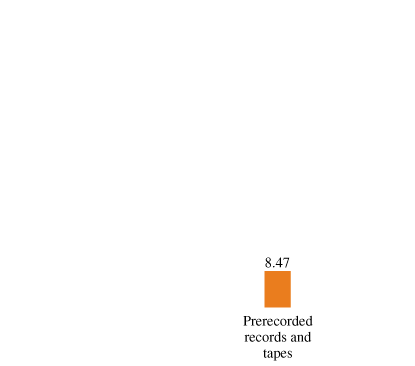 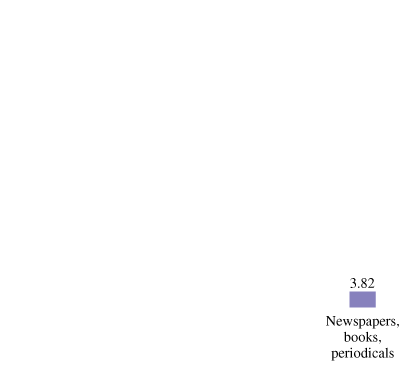 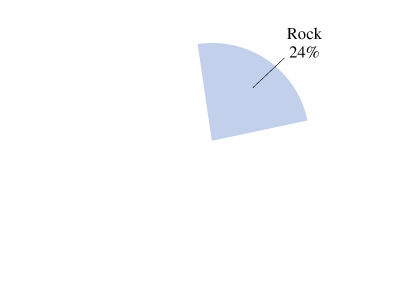 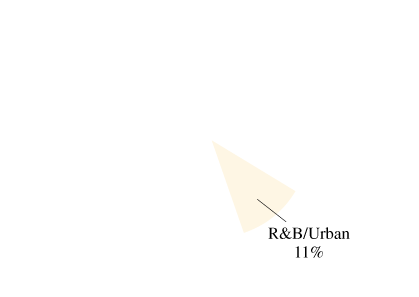 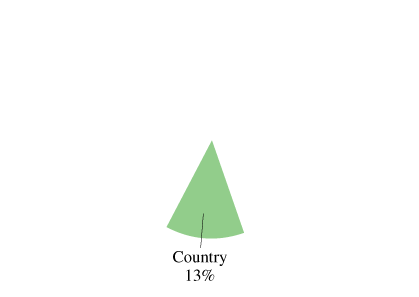 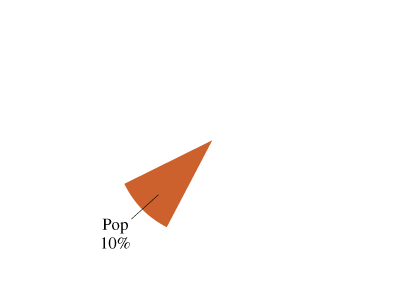 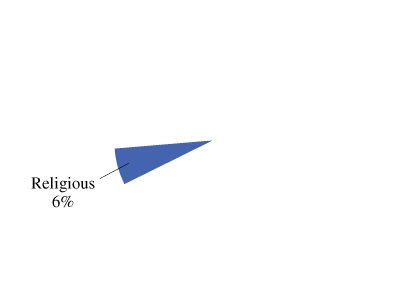 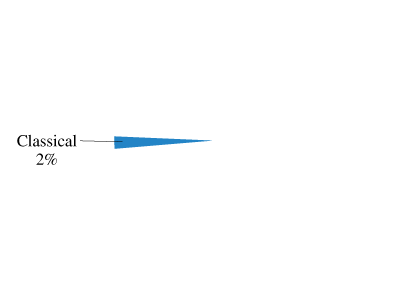 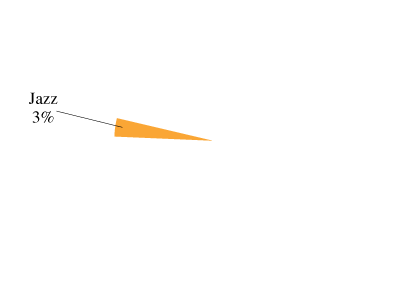 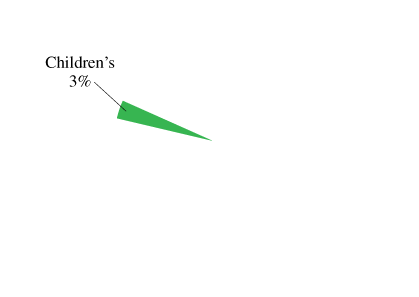 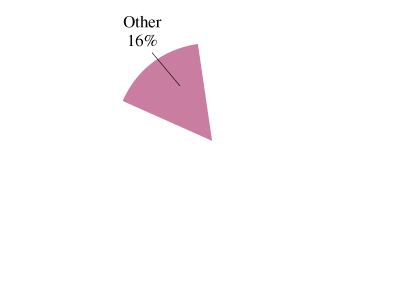 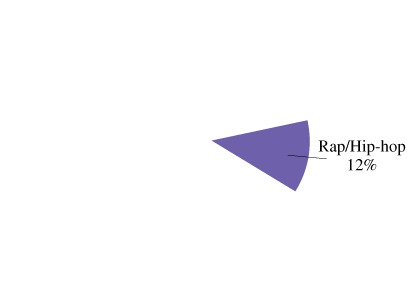 (A) Pie Graph for Types of Recorded
Music Sold in the United States
(B) Bar Graph for U.S. Export Sales of Copyrighted Products
USING GRAPHS (cont’d)
1A.1
A P P E N D I X   A
Graphing Single Variables
USING GRAPHSAND PERCENTAGES
▼ FIGURE 1A.2Time-Series Graph
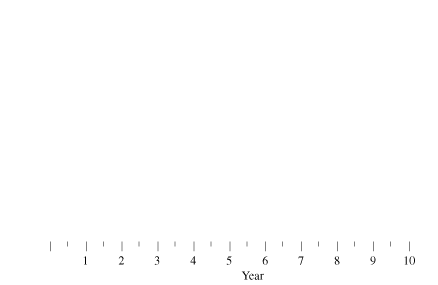 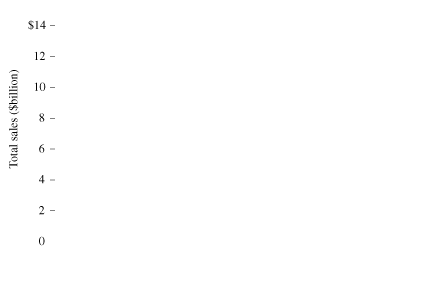 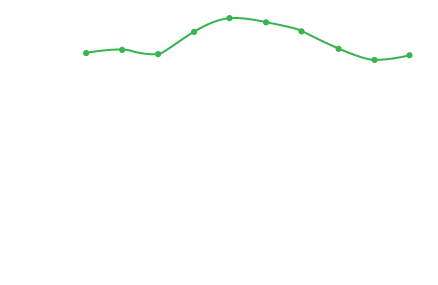 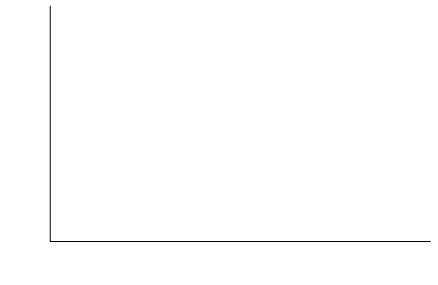 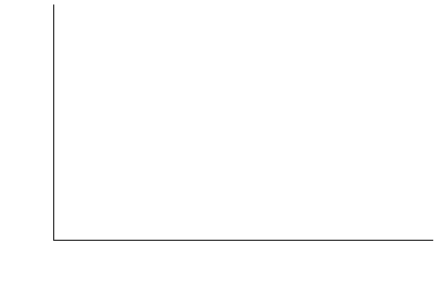 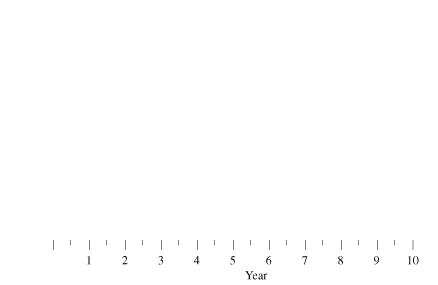 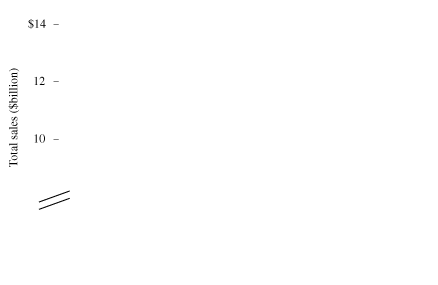 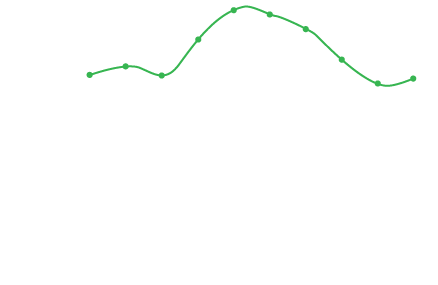 (A) Total Sales of Industry
(B) Truncated Vertical Axis
USING GRAPHS (cont’d)
1A.1
A P P E N D I X   A
Graphing Two Variables
USING GRAPHSAND PERCENTAGES
► FIGURE 1A.3Basic Elements of a Two-Variable Graph
One variable is measured along the horizontal, or x, axis, while the other variable is measured along the vertical, or y, axis.
The origin is defined as the intersection of the two axes, where the values of both variables are zero. 
The dashed lines show the values of the two variables at a particular point.
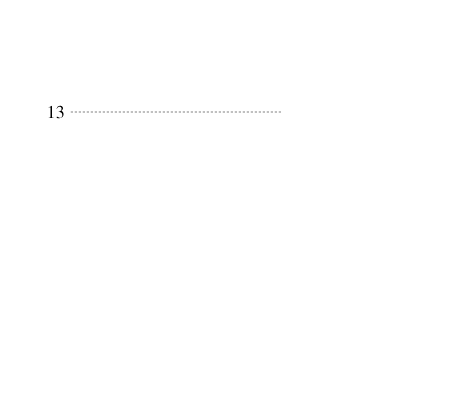 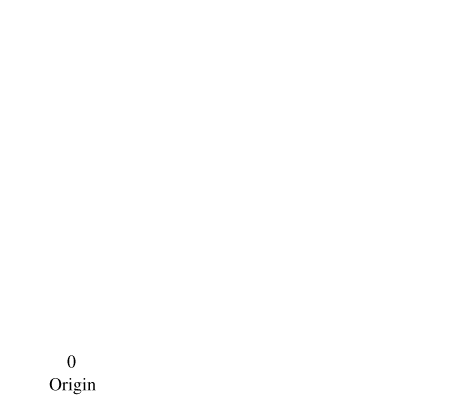 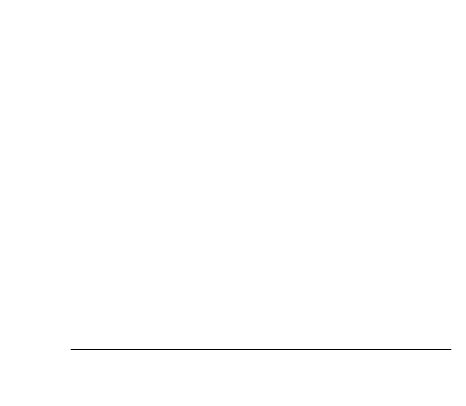 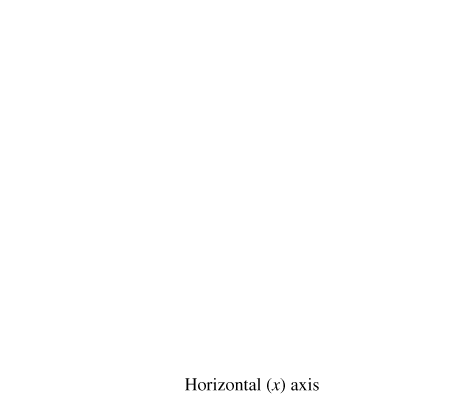 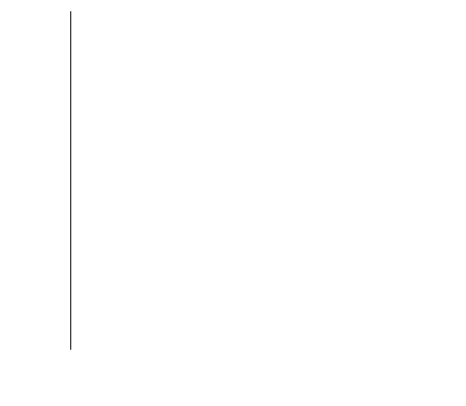 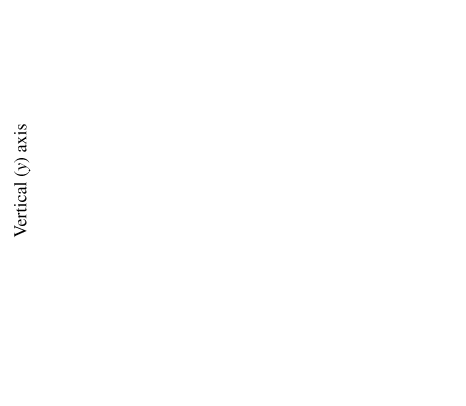 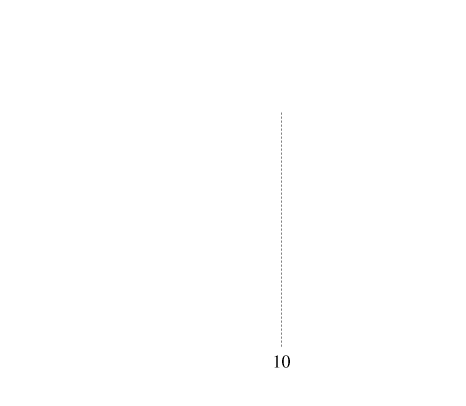 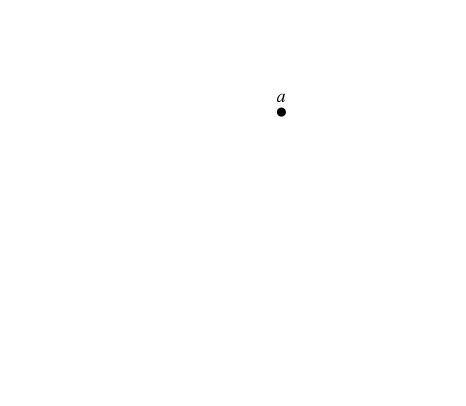 Dashed lines show
values associated
with point a
USING GRAPHS (cont’d)
1A.1
A P P E N D I X   A
Graphing Two Variables
USING GRAPHSAND PERCENTAGES
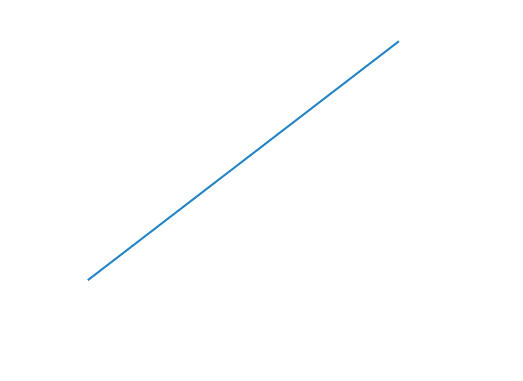 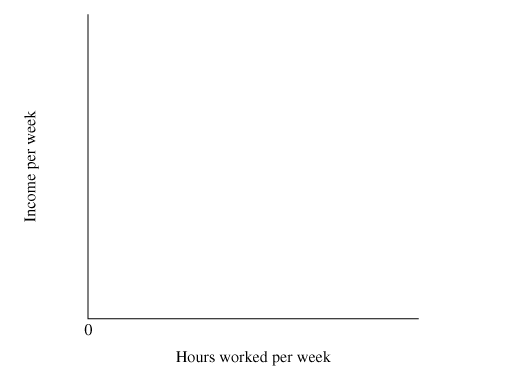 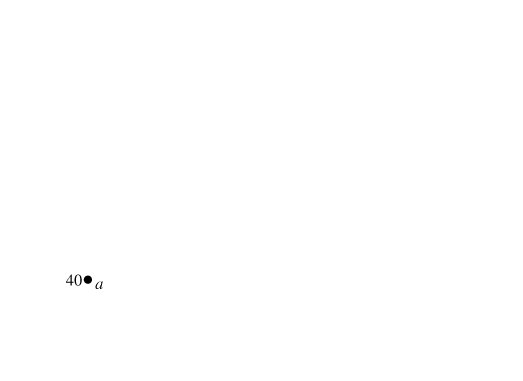 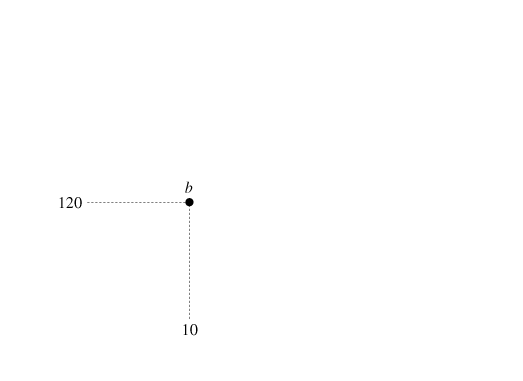 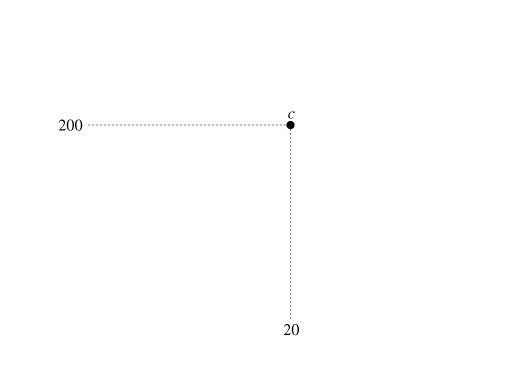 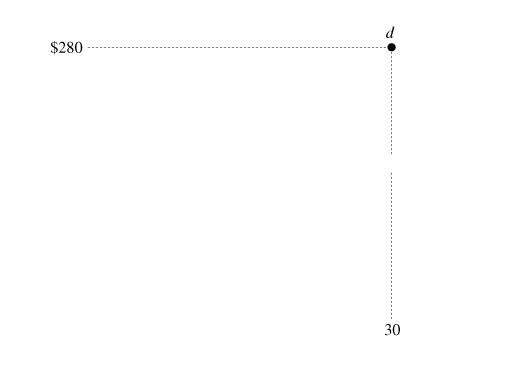 ► FIGURE 1A.4Relationship between Hours
Worked and Income

There is a positive relationship between work hours and income, so the income curve is positively sloped.

The slope of the curve is $8: Each additional hour of work increases income by $8.
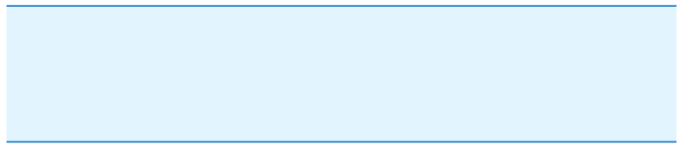 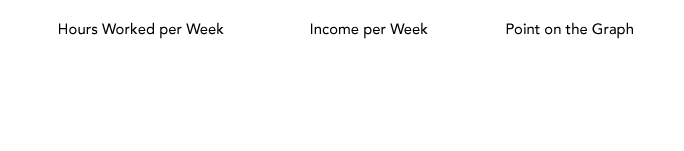 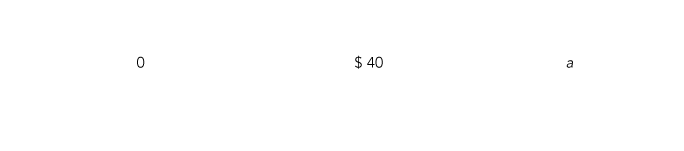 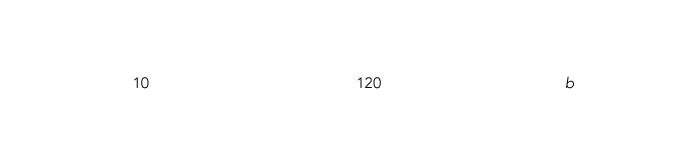 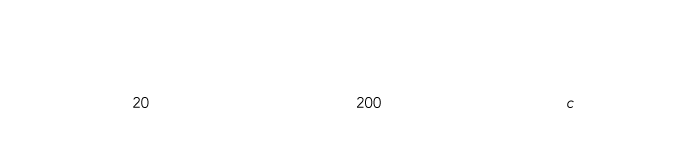 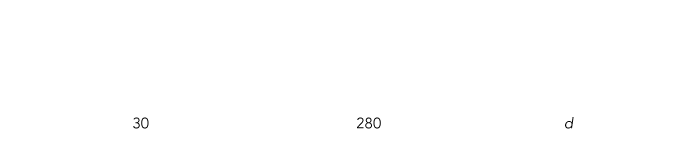 USING GRAPHS (cont’d)
1A.1
A P P E N D I X   A
Graphing Two Variables
USING GRAPHSAND PERCENTAGES
positive relationship
A relationship in which two variables
move in the same direction.
negative relationship
A relationship in which two variables
move in opposite directions.
USING GRAPHS (cont’d)
1A.1
A P P E N D I X   A
Computing the Slope
USING GRAPHSAND PERCENTAGES
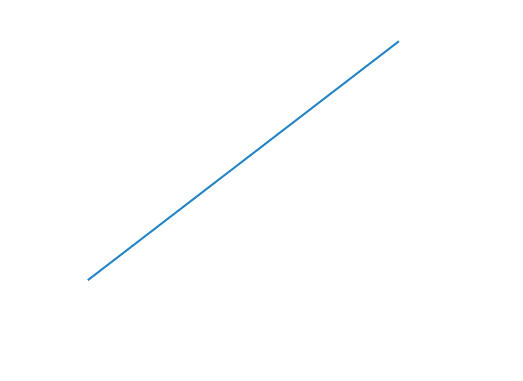 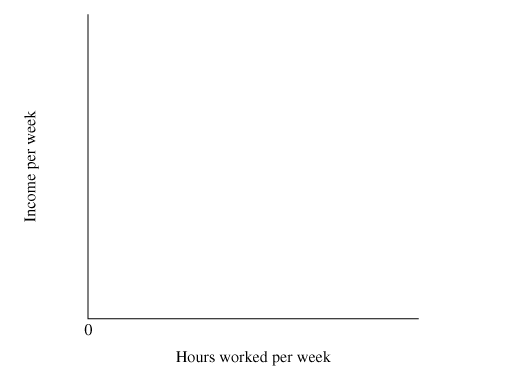 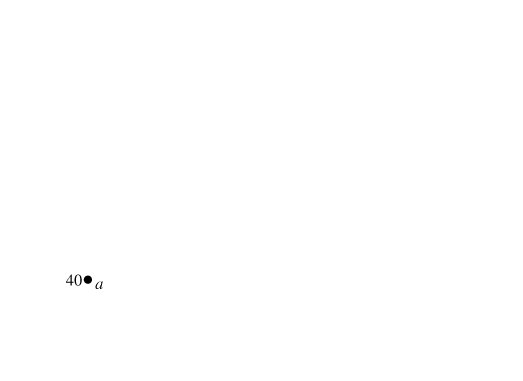 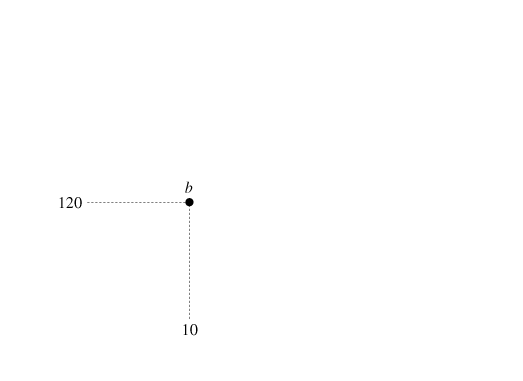 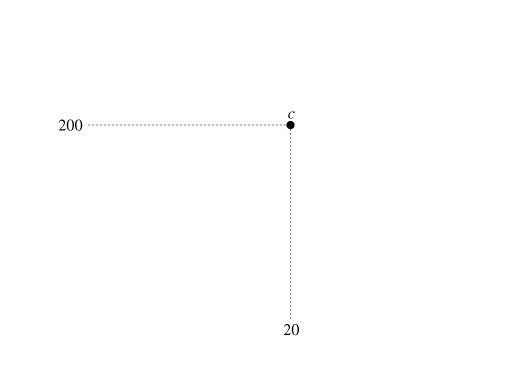 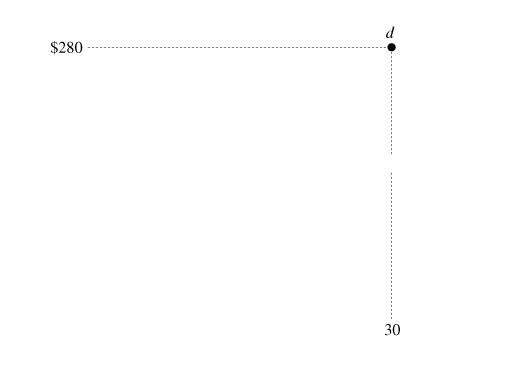 slope of a curve
The vertical difference between two points (the rise) divided by the horizontal difference (the run).
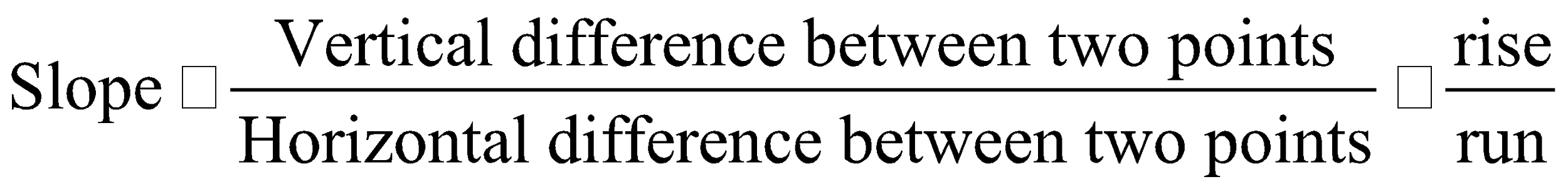 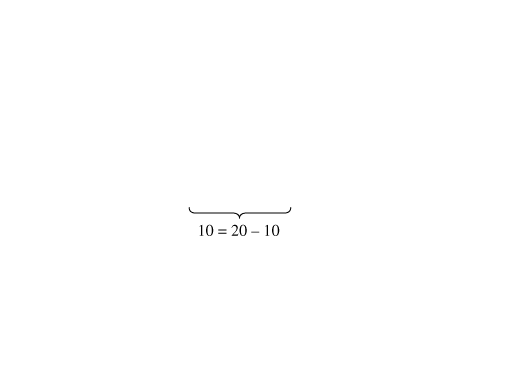 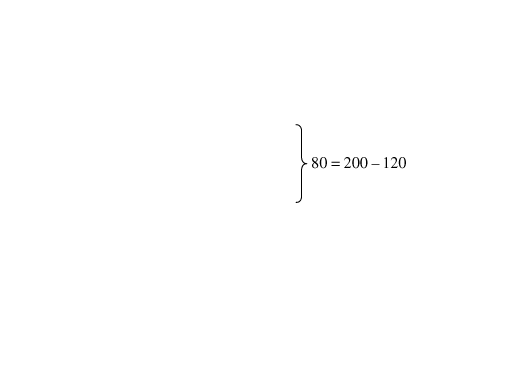 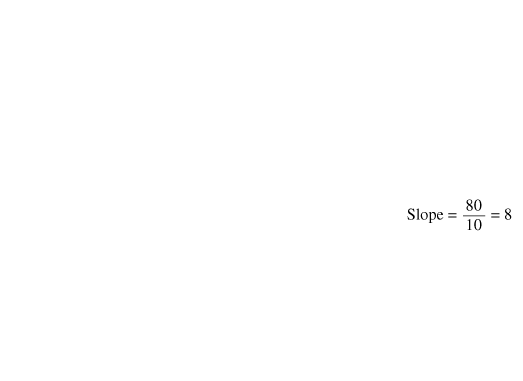 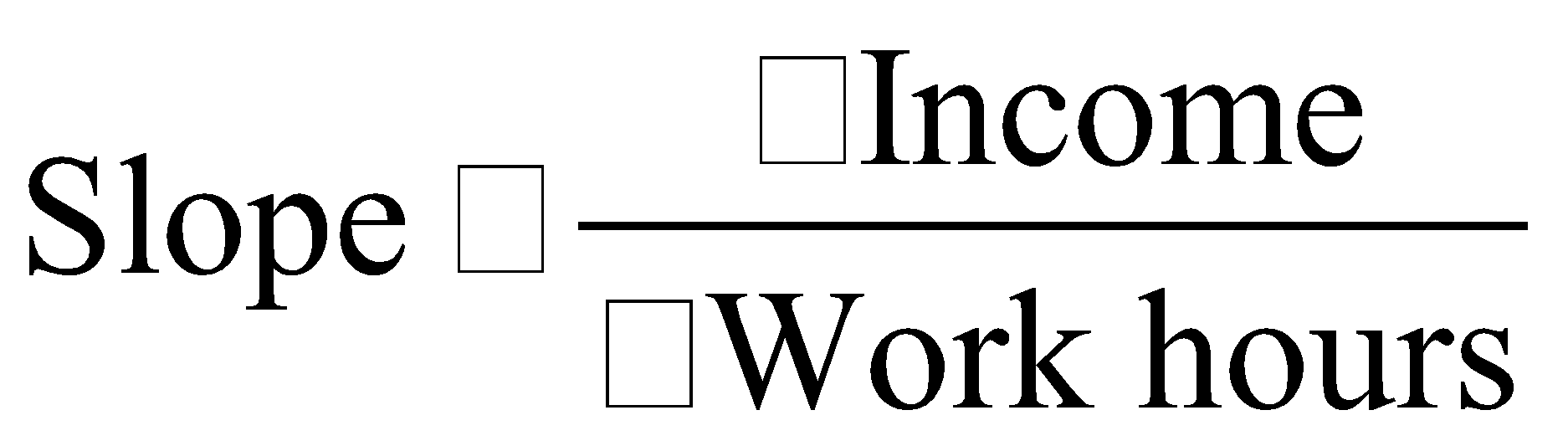 In general, if the variable on the vertical axis is y and the variable on the horizontal axis is x, we can express the slope as
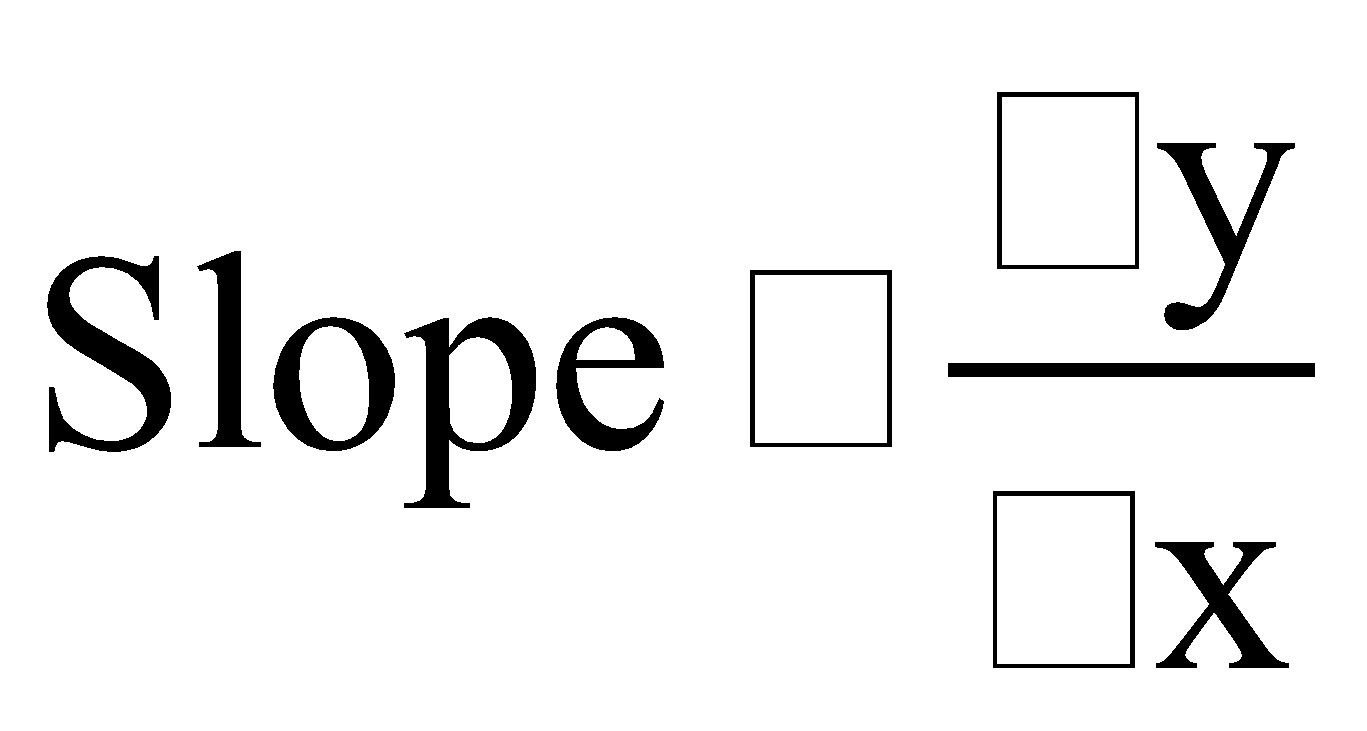 USING GRAPHS (cont’d)
1A.1
A P P E N D I X   A
Moving Along the Curve versus Shifting the Curve
USING GRAPHSAND PERCENTAGES
► FIGURE 1A.5Movement Along a Curve versus Shifting the Curve
To draw a curve showing the relationship between hours worked and income, we fix the weekly allowance ($40) and the wage ($8 per hour). 
A change in the hours worked causes movement along the curve, for example, from point b to point c. 
A change in any other variable shifts the entire curve. For example, a $50 increase in the allowance (to $90) shifts the entire curve upward by $50.
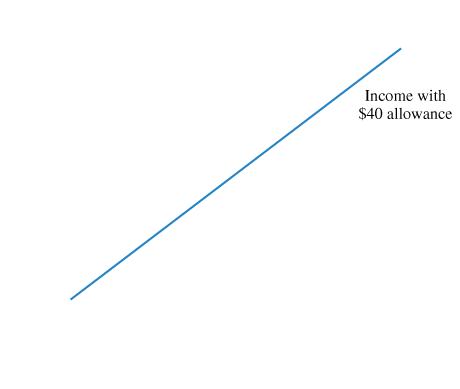 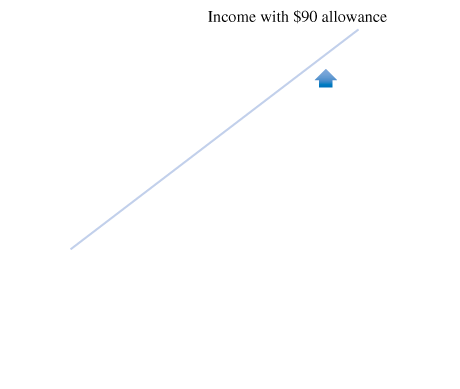 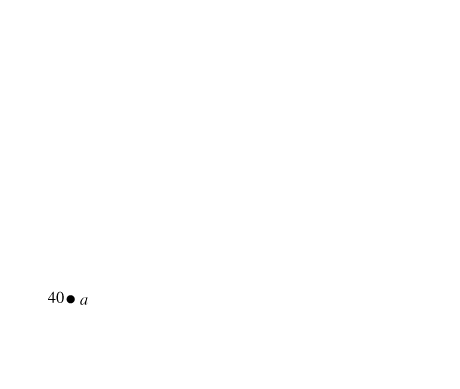 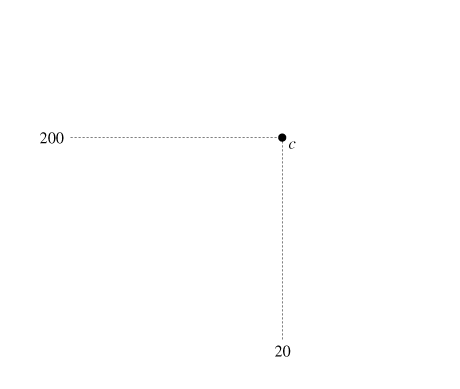 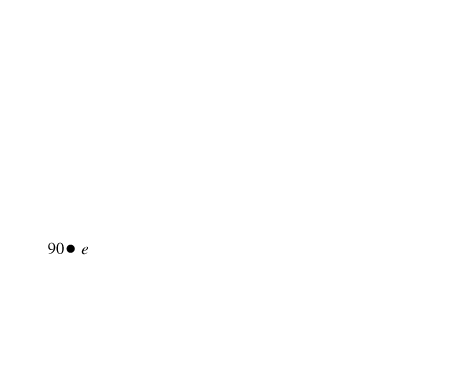 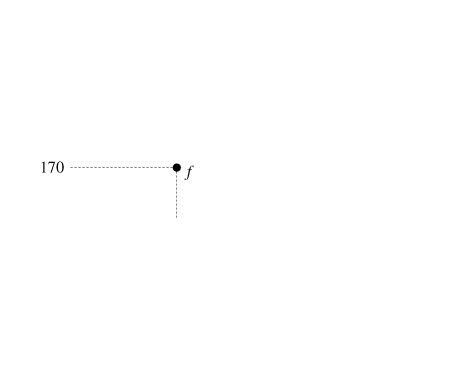 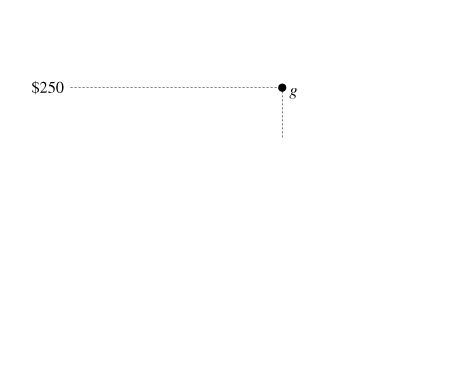 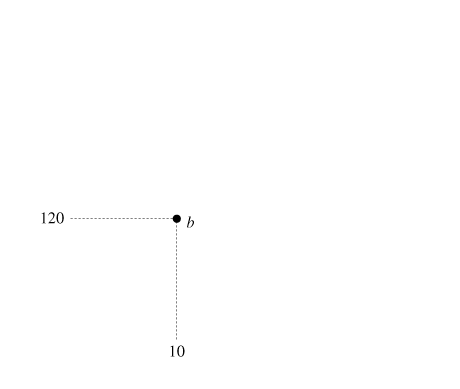 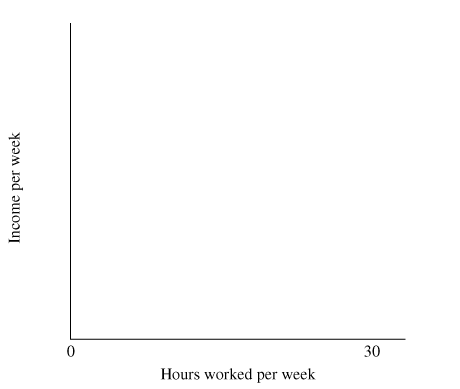 USING GRAPHS (cont’d)
1A.1
A P P E N D I X   A
Graphing Negative Relationships
USING GRAPHSAND PERCENTAGES
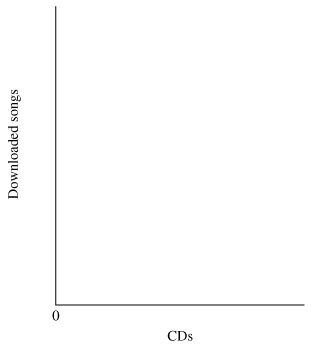 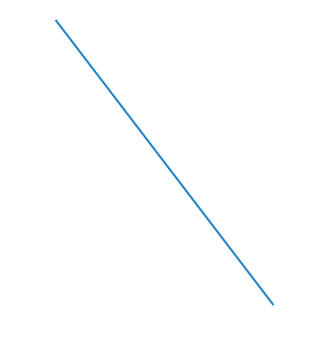 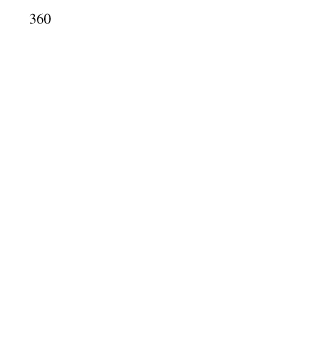 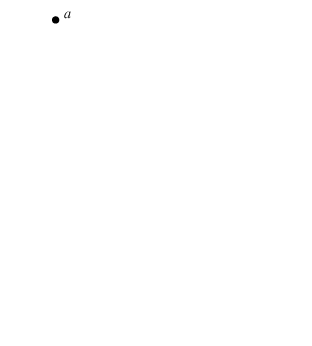 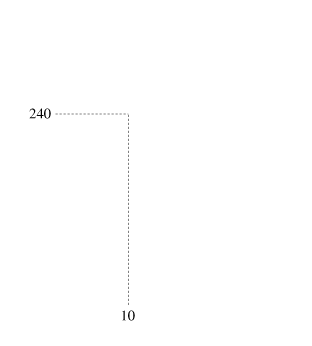 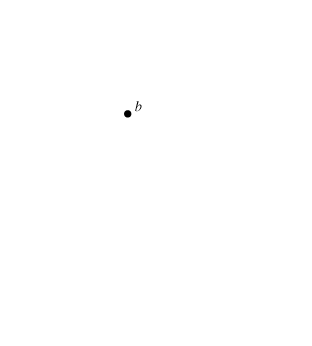 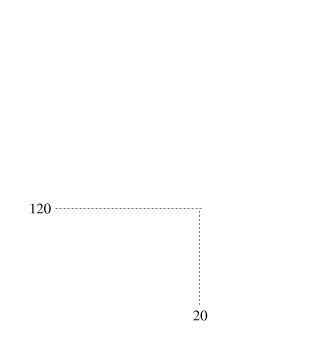 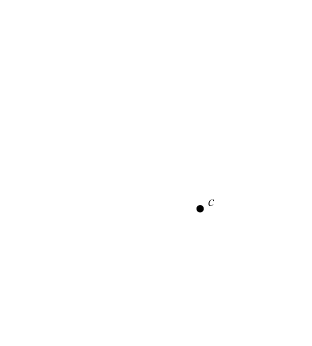 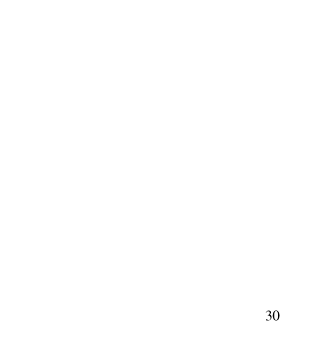 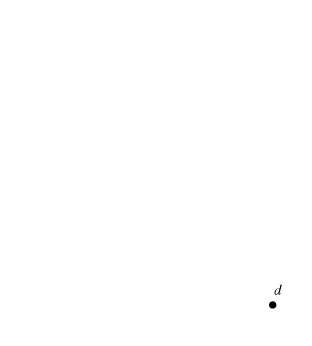  FIGURE 1A.6Negative Relationship between CD Purchases and Downloaded Songs
There is a negative relationship between the number of CDs and downloaded songs that a consumer can afford with a budget of $360. 
The slope of the curve is −$12: Each additional CD (at a price of $12 each) decreases the number of downloadable songs (at $1 each) by 12 songs.
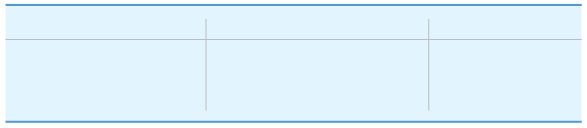 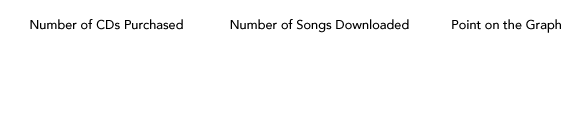 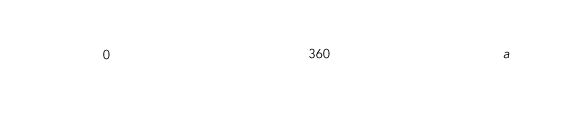 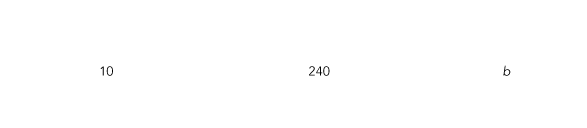 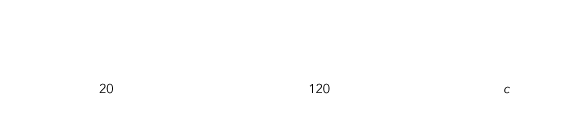 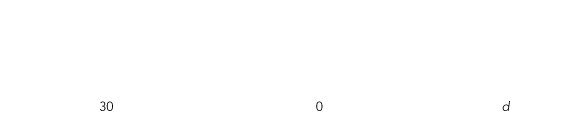 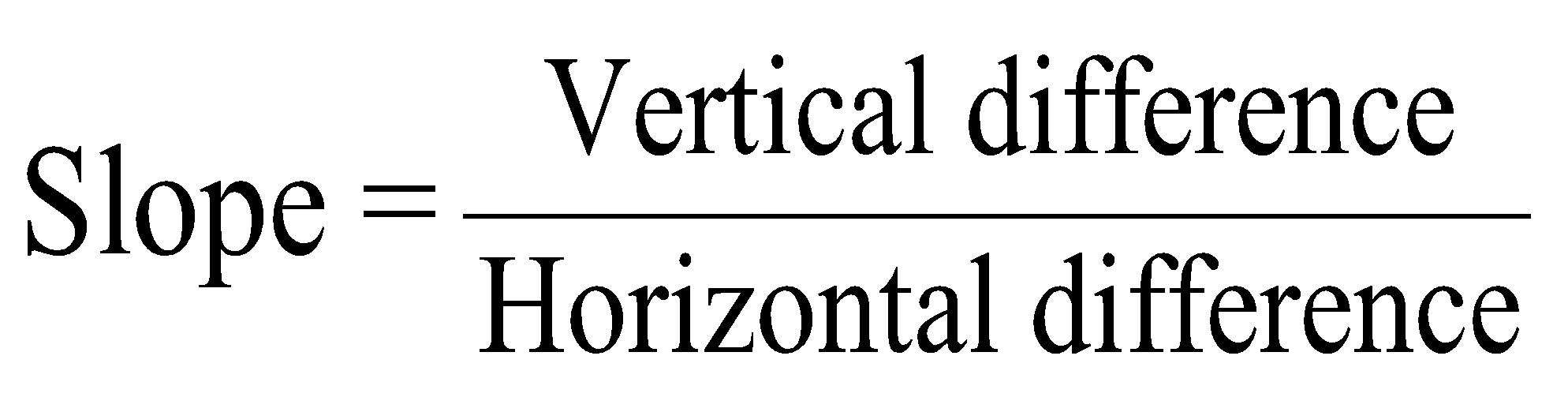 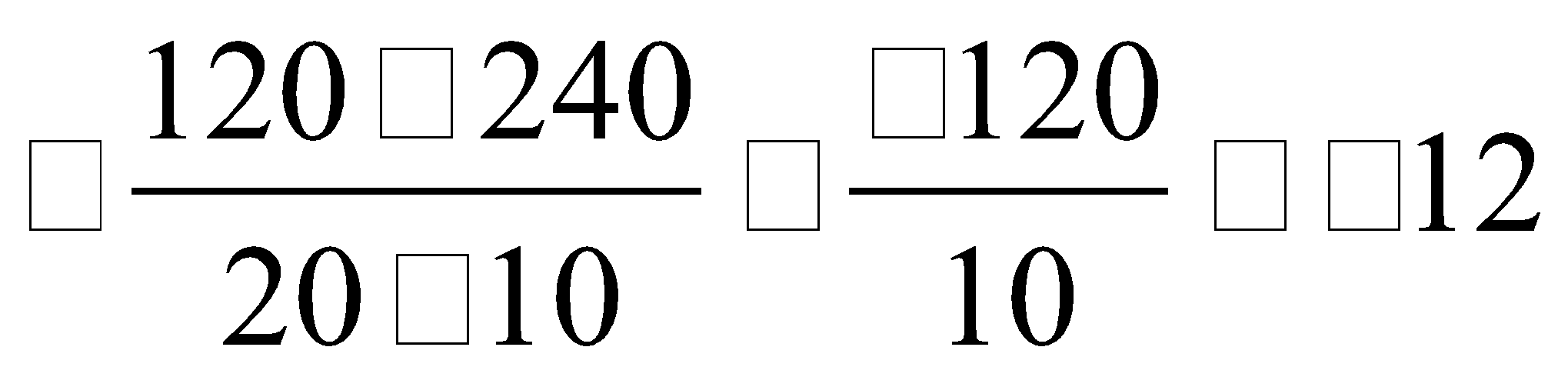 USING GRAPHS (cont’d)
1A.1
A P P E N D I X   A
Graphing Nonlinear Relationships
USING GRAPHSAND PERCENTAGES
► FIGURE 1A.7Nonlinear Relationships
(A) Study time There is a positive and nonlinear relationship between study time and the grade on an exam. As study time increases, the exam grade increases at a decreasing rate. 
For example, the second hour of study increased the grade by 4 points (from 6 points to 10 points), but the ninth hour of study increases the grade by only 1 point (from 24 points to 25 points).
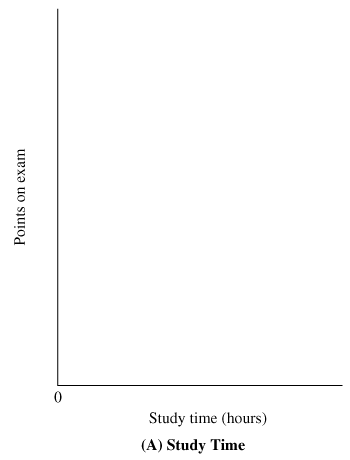 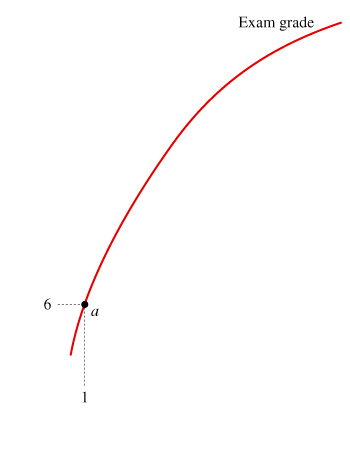 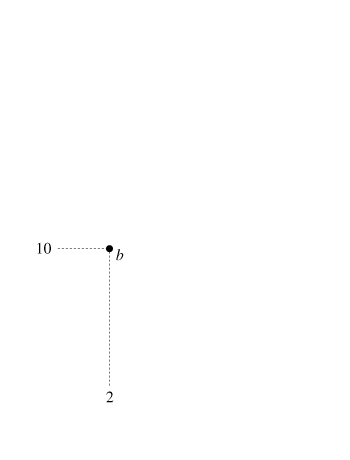 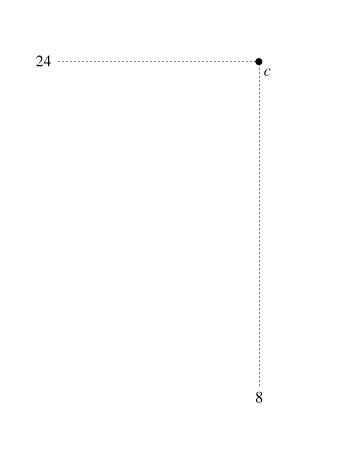 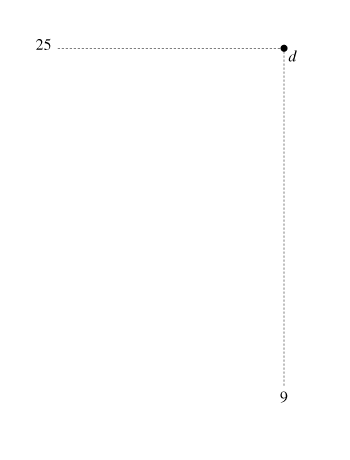 USING GRAPHS (cont’d)
1A.1
A P P E N D I X   A
Graphing Nonlinear Relationships
USING GRAPHSAND PERCENTAGES
► FIGURE 1A.7 (continued)Nonlinear Relationships
(B) Production cost There is a positive and nonlinear relationship between the quantity of grain produced and total production cost. As the quantity increases, the total cost increases at an increasing rate. 
For example, to increase production from 1 ton to 2 tons, production cost increases by $5 (from $10 to $15) but to increase the production from 10 to 11 tons, total cost increases by $25 (from $100 to $125).
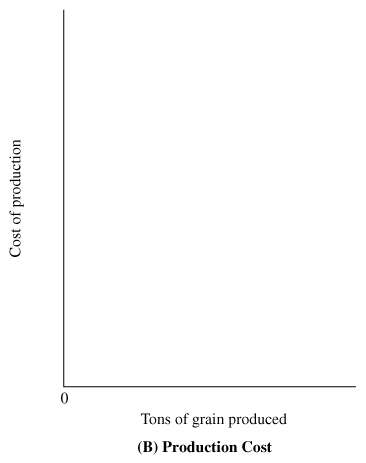 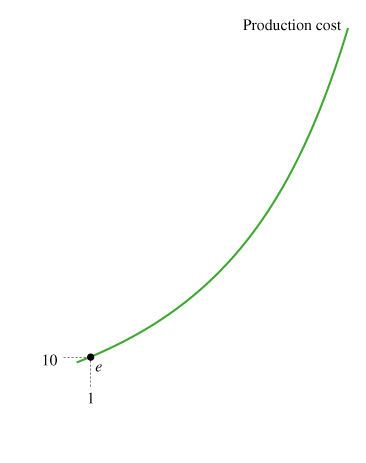 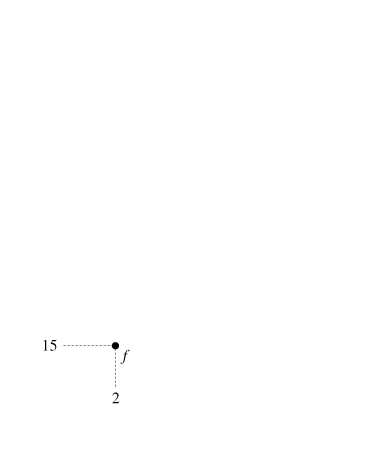 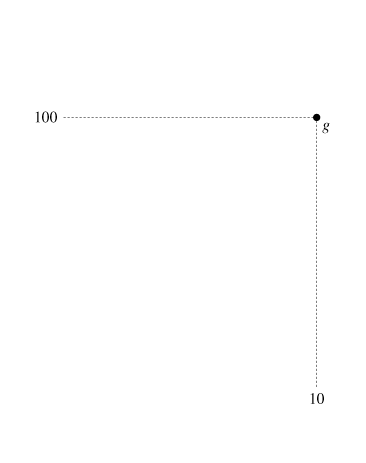 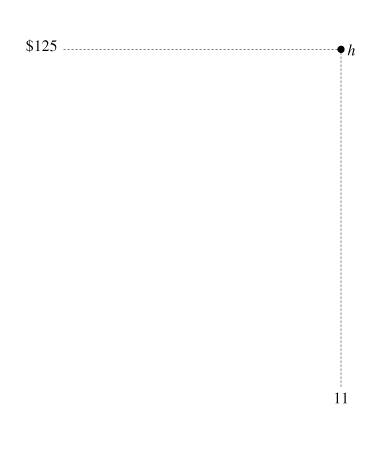 COMPUTING PERCENTAGE CHANGESAND USING EQUATIONS
1A.2
A P P E N D I X   A
Computing Percentage Changes
USING GRAPHSAND PERCENTAGES
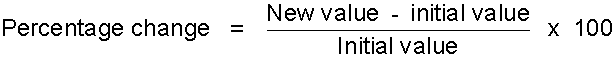 Using Equations to Compute Missing Values
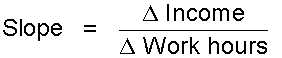 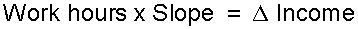 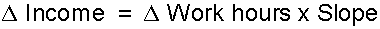 3
A P P L I C A T I O N
THE PERILS OF PERCENTAGES
APPLYING THE CONCEPTS #3:  How do we compute percentage changes?
In the 1970s the government of Mexico City repainted the highway lane lines on the Viaducto to transform a 4-lane highway into a six-lane highway.  
▪ The government announced that the highway capacity had increased by 50% (equal to  2 divided by 4).  
▪ Unfortunately, the number of collisions and traffic fatalities increased, and one year later the government restored the 4-lane highway and announced that the capacity had decreased by 33% (equal to 2 divided by 6)  
▪ The government announced the net effect of the two changes was an increase in highway capacity by 17% (equal to 50% minus 33%).
This anecdote reveals a potential problem with using the simple approach to compute percentage changes.  Because the initial value (the denominator) changes, the computation of percentage increases and decreases are not symmetric.  
In contrast, if the government had used the midpoint method, the percentage increase in capacity would be 40% (equal to 2 divided by 5).  The same as the percentage decrease.  In that case, we get the more sensible result that the net effect of the two changes is zero.
K E Y   T E R M S
A P P E N D I X   A
USING GRAPHSAND PERCENTAGES
negative relationship
positive relationship
slope of a curve